Gaming
By Andreï Marcoux
Snow runner
On playstation 
You are driving a truck on mud, snow and water
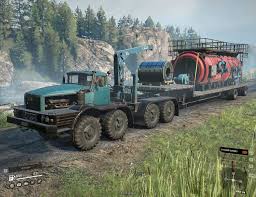 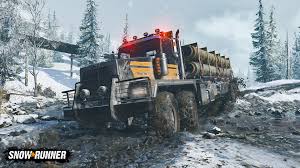 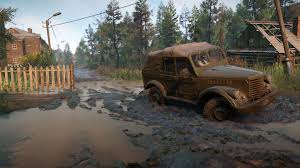